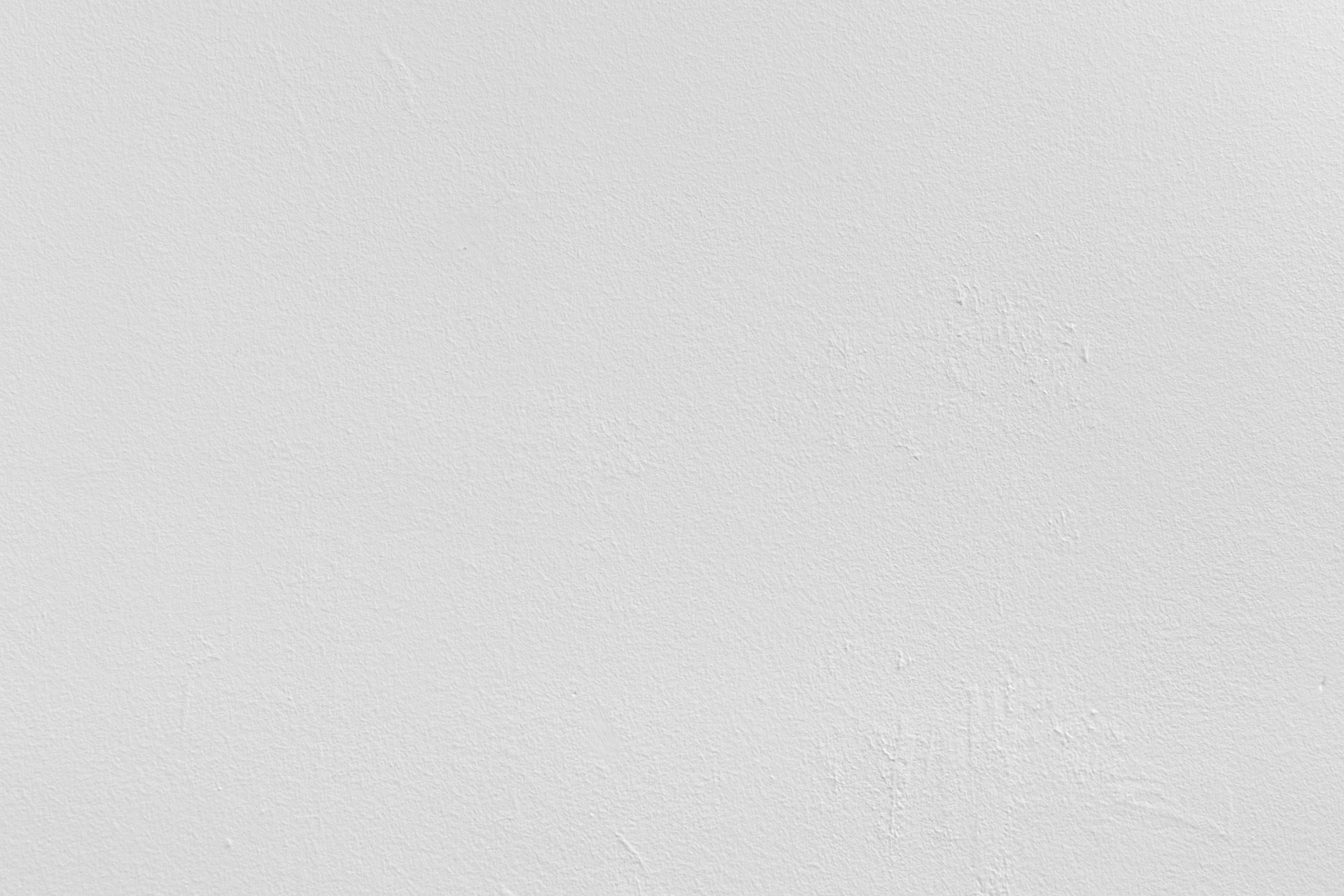 A  Comprehensive Case Study on the IL&FS Crisis
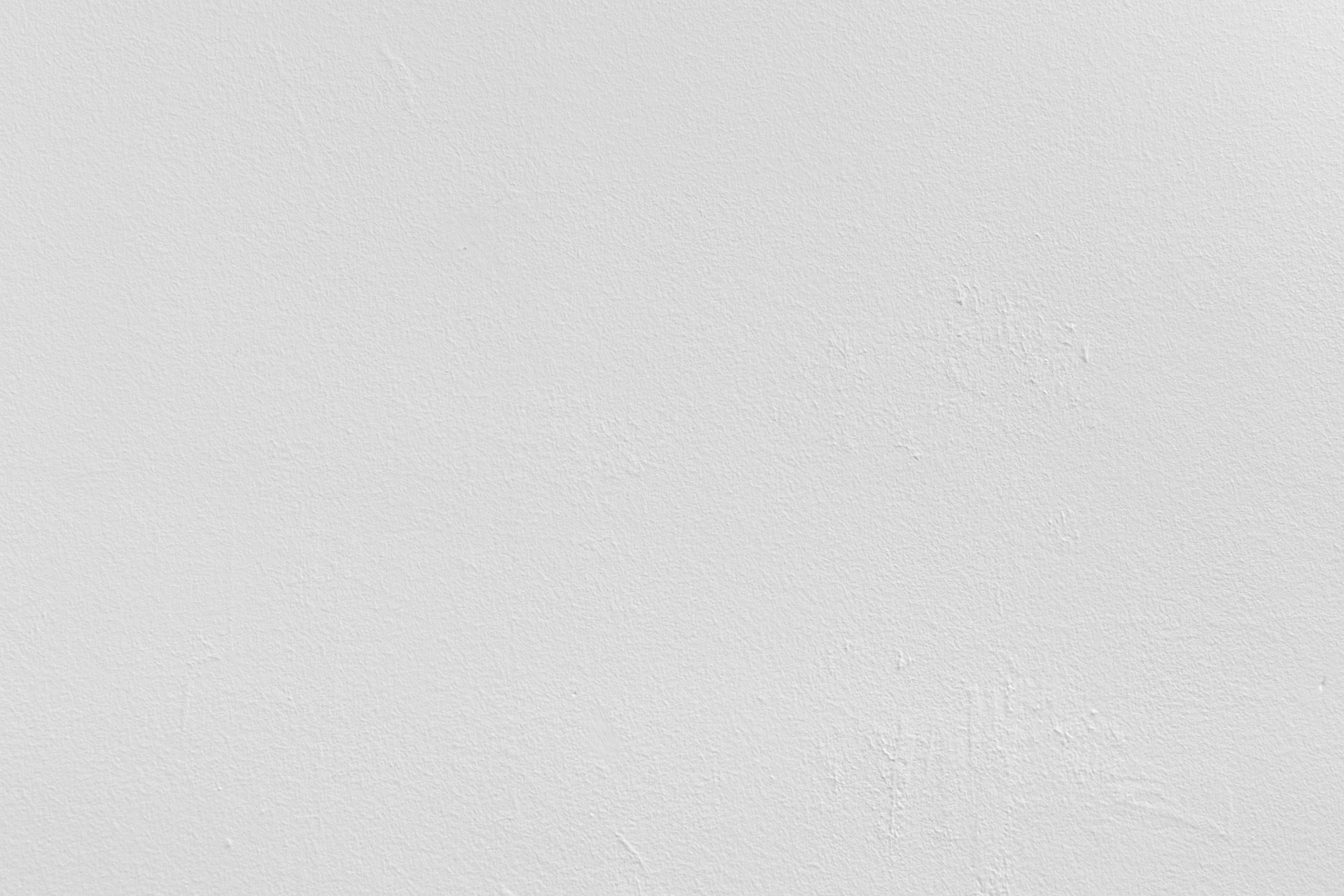 Introduction to the IL&FS Crisis
IL&FS (Infrastructure Leasing & Financial Services) crisis was a major financial shock in India, impacting various sectors and institutions. It led to a series of governmental and regulatory interventions in the financial industry.
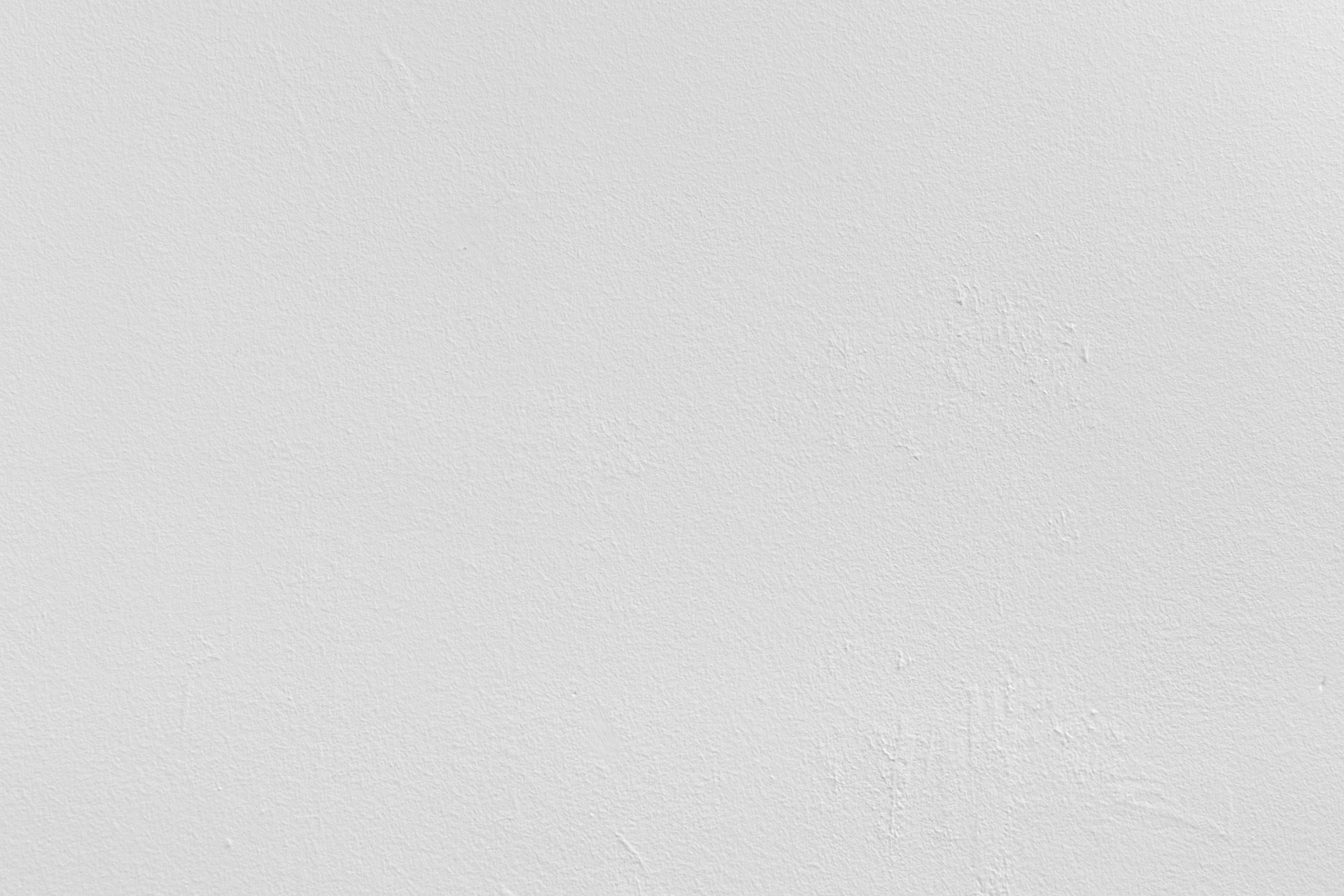 Background of IL&FS as a financial institution
IL&FS (Infrastructure Leasing & Financial Services) was an Indian financial institution involved in infrastructure  development. Established in 1987, it played a key role in financing major projects in various sectors. However, the  IL&FS Crisis in 2018 exposed serious governance and liquidity  issues, leading to a significant financial breakdown and  impacting the overall stability of India's financial landscape.  Understanding the background of IL&FS is crucial to  comprehending the complexities and implications of this  crisis.
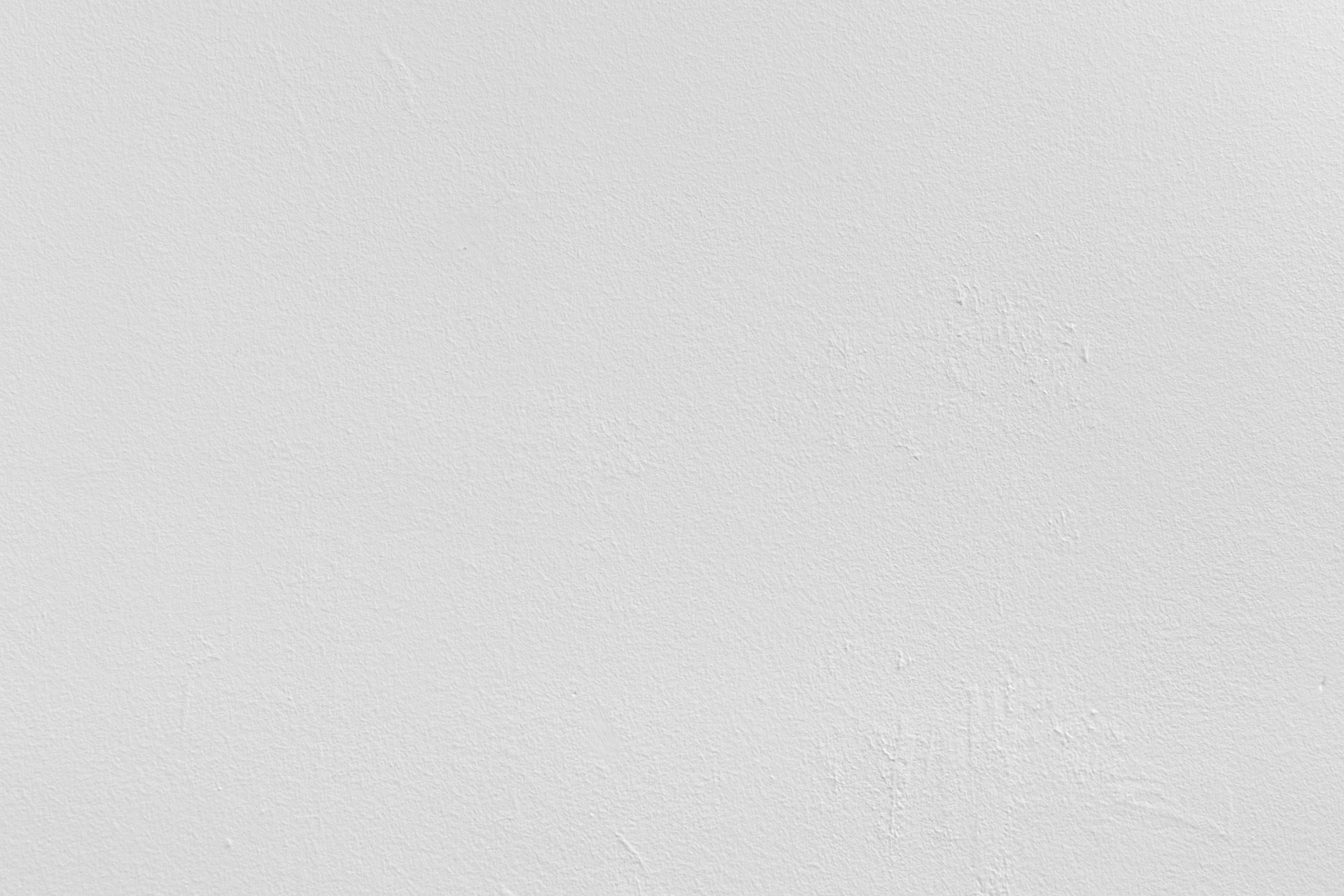 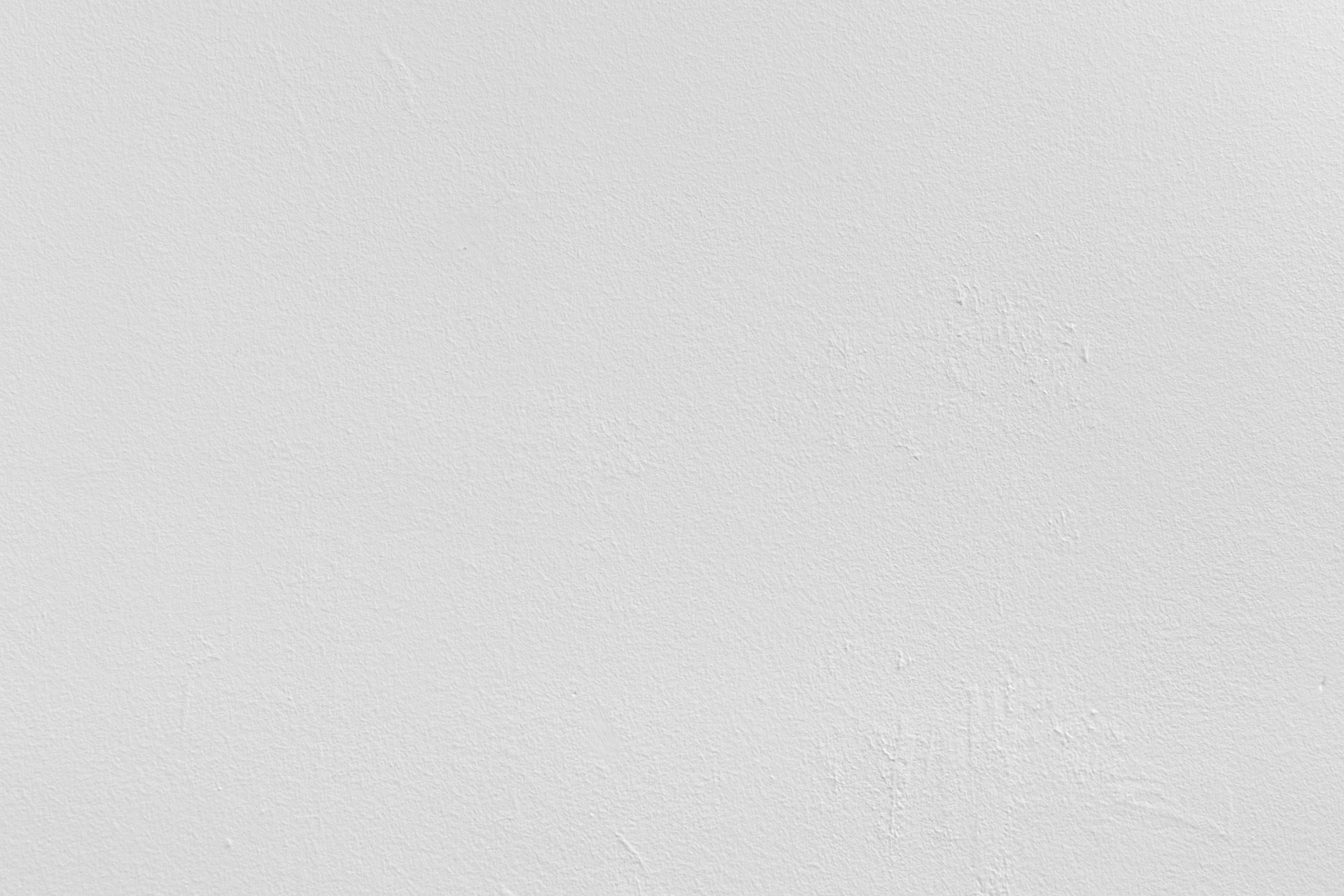 The emergence of the crisis
The IL&FS Crisis sent shockwaves through India's financial  landscape, revealing deep-rooted issues within the  organization. This crisis highlighted the need for robust  financial governance and transparency to ensure stability in  the infrastructure and financial sectors. Understanding the  factors that contributed to the crisis is essential for  navigating turmoil and implementing necessary reforms to  prevent similar situations in the future.
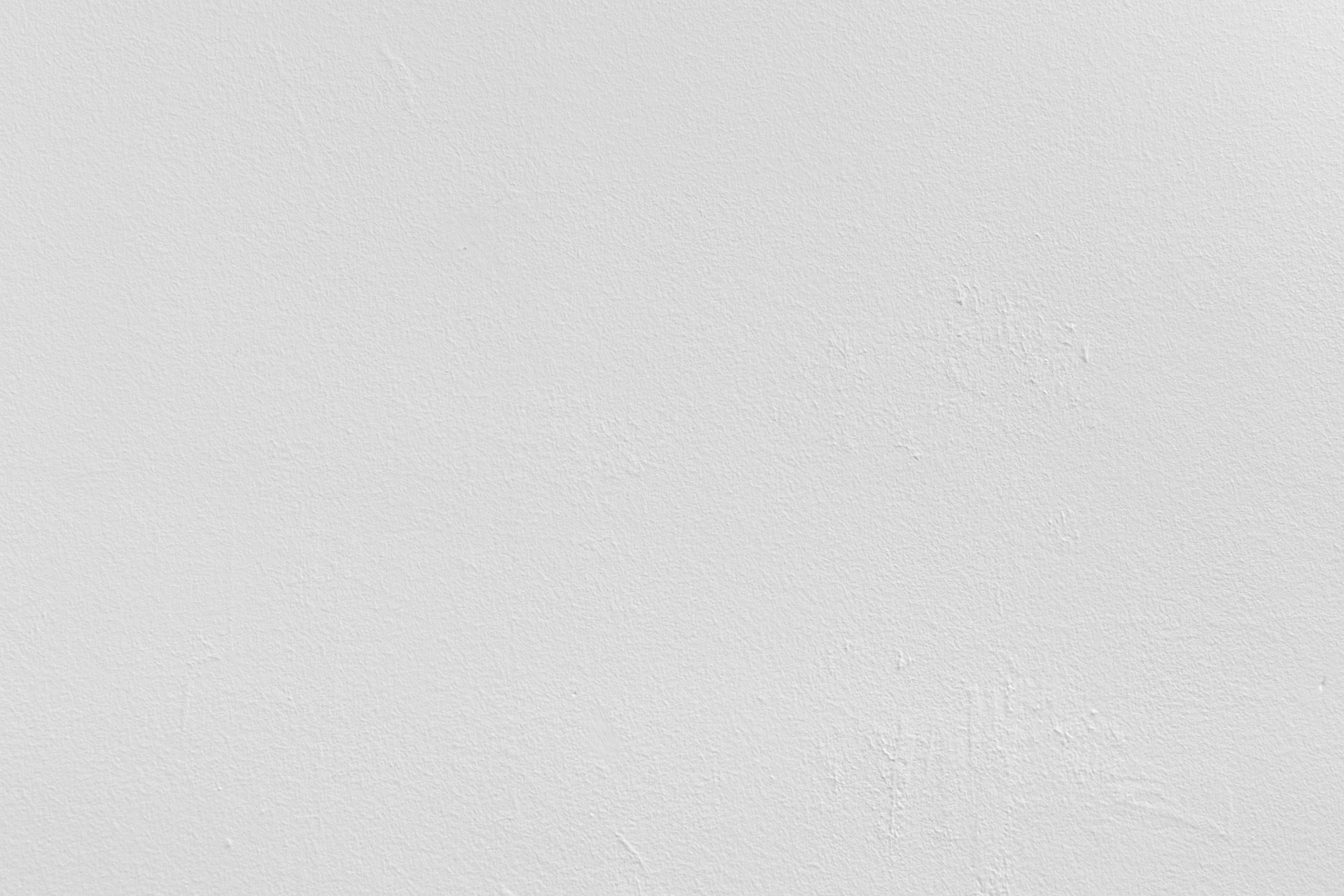 Sequence of Events in IL&FS Crisis
June’18
 IL&FS Transportation Networks delays repayment of Rs 450 crore of ICD from SIDBI
Rating companies ICRA and CARE Ratings downgrades ITNL’s debt papers/credit facilities citing weak financials.
July’18
Group’s Founder and Chairman Ravi Parthasarathy steps down, citing health reasons. 
Hemant Bhargava, LIC MD and nominee, takes charge as Non-Executive Chairman of IL&FS group.
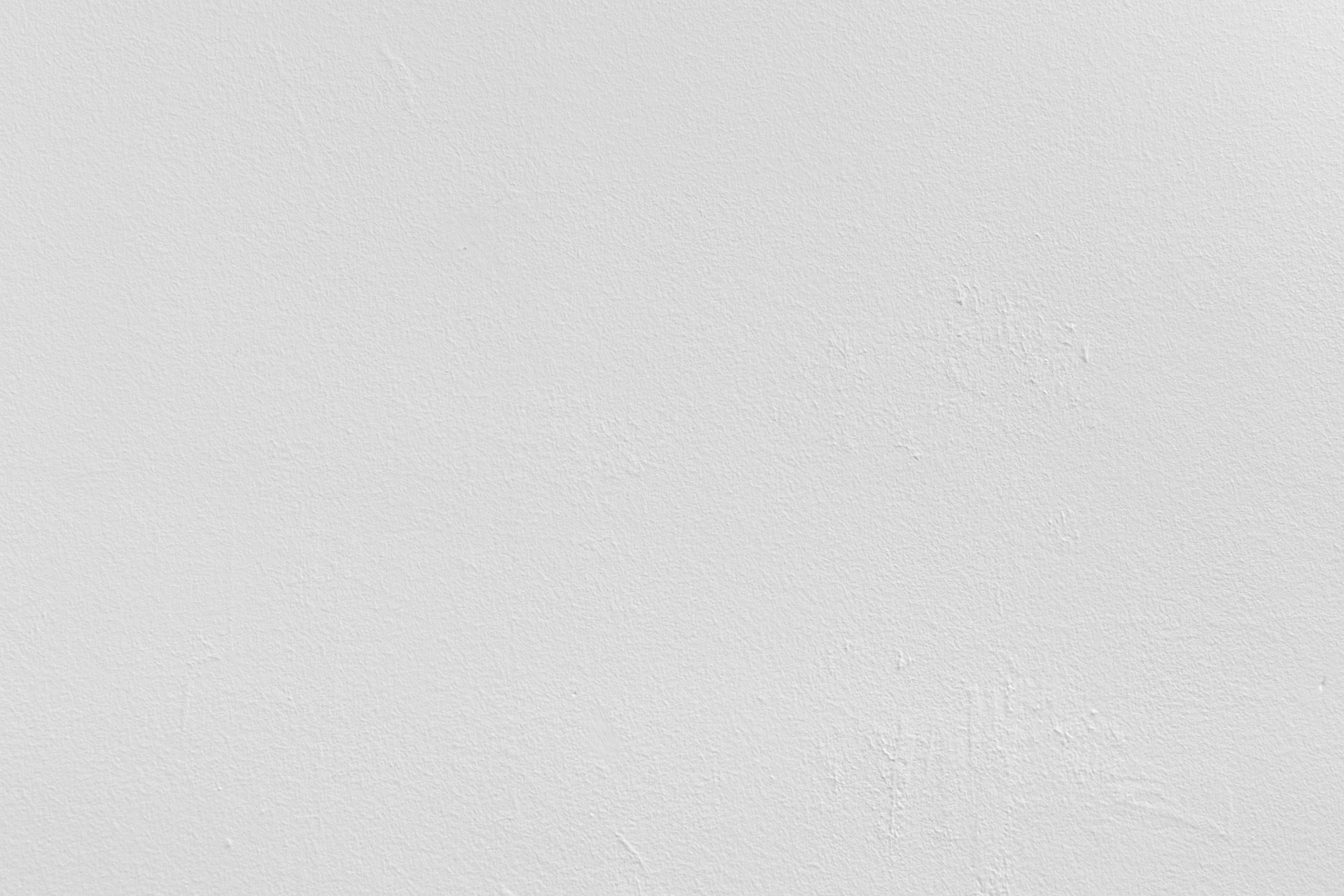 Continued
August’18
IFIN defaults of CPs commence
September’18 
The group defaults on a Rs 1,500 crore worth loans to SIDBI.
Rating agencies downgrades the outstanding bonds to 'default' or 'junk' grade
RBI initiates a special audit
Group also defaults on several bank loans 
 IL&FS board seeks relief from NCLT to work out an arrangement with shareholders, creditors and board of directors as SIDBI threatens to file a case at the NCLT for non-repayment.
RBI meets top shareholders and raises concern on the crisis
At its Annual General Meeting (AGM), IL&FS decides to go for a rights issue.
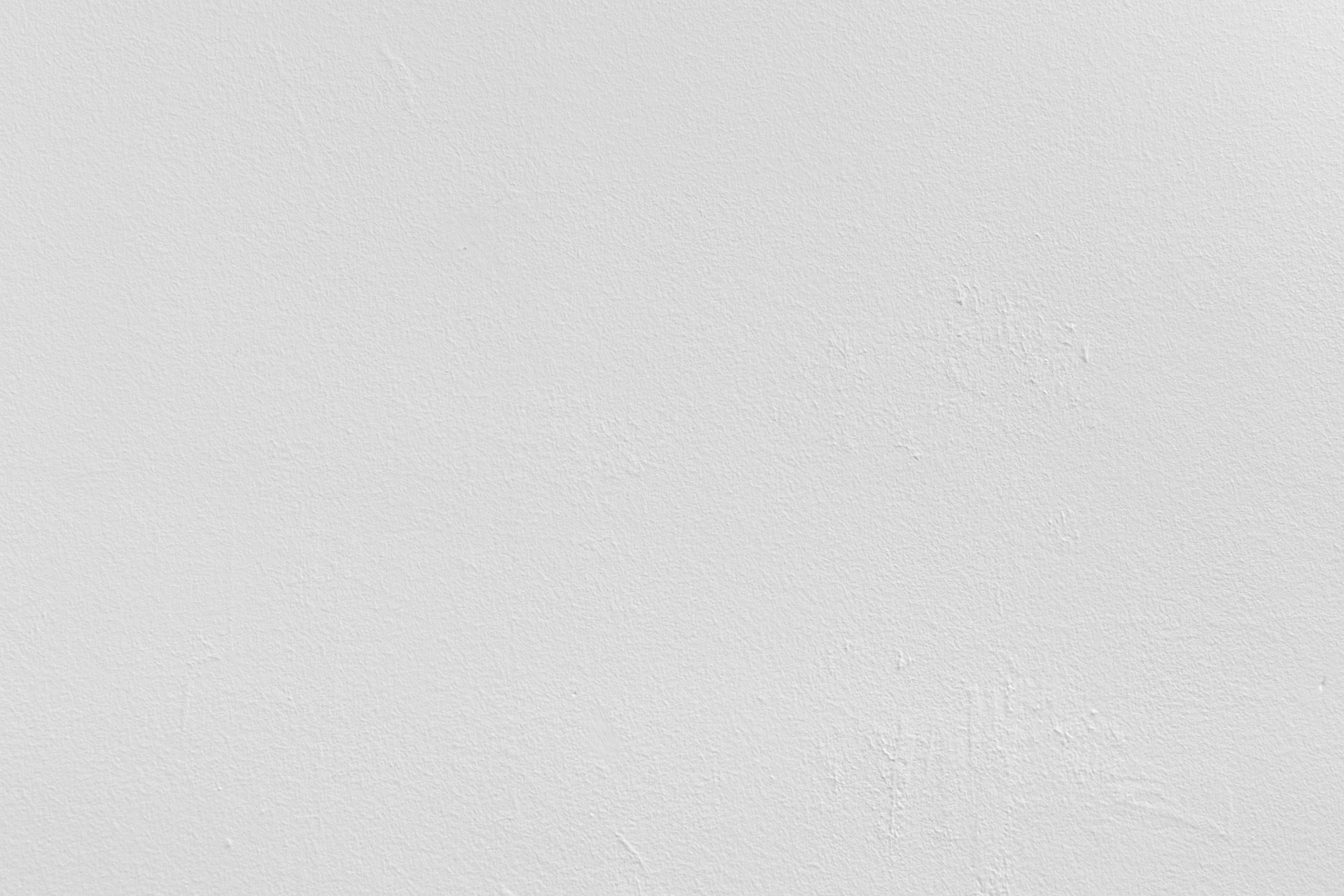 Continued
October’18
 NCLT judgment allows government to assume control and institute a new board under the chairmanship of Uday Kotak and five other new board members.
 February’19
 Enforcement Directorate (ED) registered a case of money laundering against the former CMD of IL&FS Ravi Parthasarthy, former director Hari Sankaran.
May’19 
The ED carries out raids in residences and offices of four directors of IL&FS, this was in connection with money laundering probe.
December’19 
Audit quality review of Deloitte Haskins and Sells by National Financial Reporting Authority (NFRA) reported, ‘The AQR has disclosed that DHS (Deloitte) has failed to comply with the requirement of the SAs (standards of auditing).
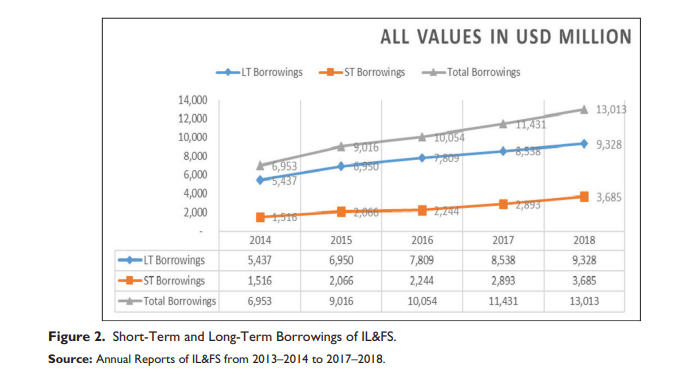 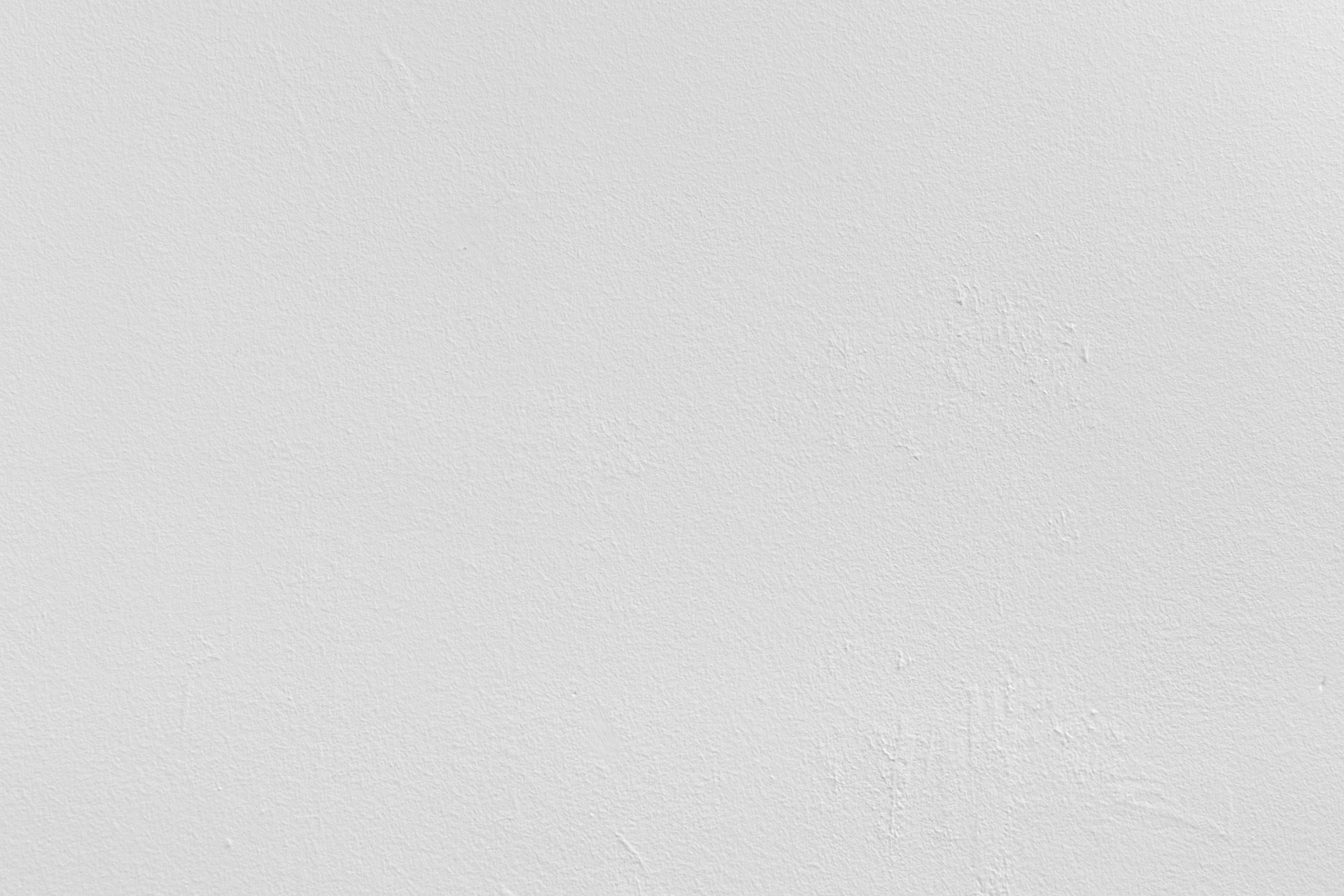 Key factors contributing to the turmoil
1.Mismanagement and corporate governance failures.
2.Over-reliance on short-term commercial papers and excessive debt.
3.Ineffective regulatory oversights.
4.Lack of transparency and inadequate disclosure.
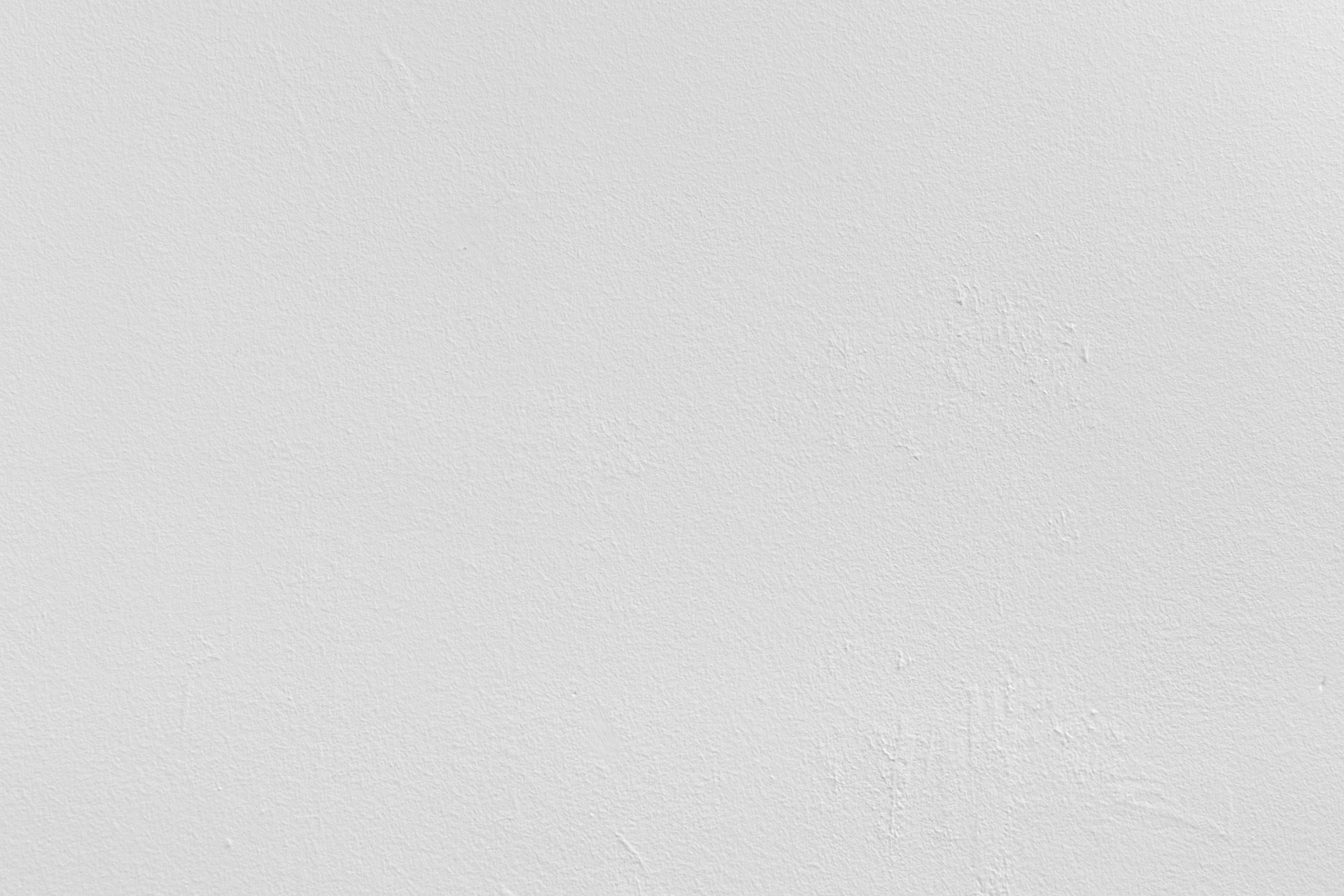 Impact of the IL&FS crisis on India's economy
Loss of investor confidence
 Credit crunch
 Slowdown in infrastructure projects
 Exposed vulnerabilities in the financial system
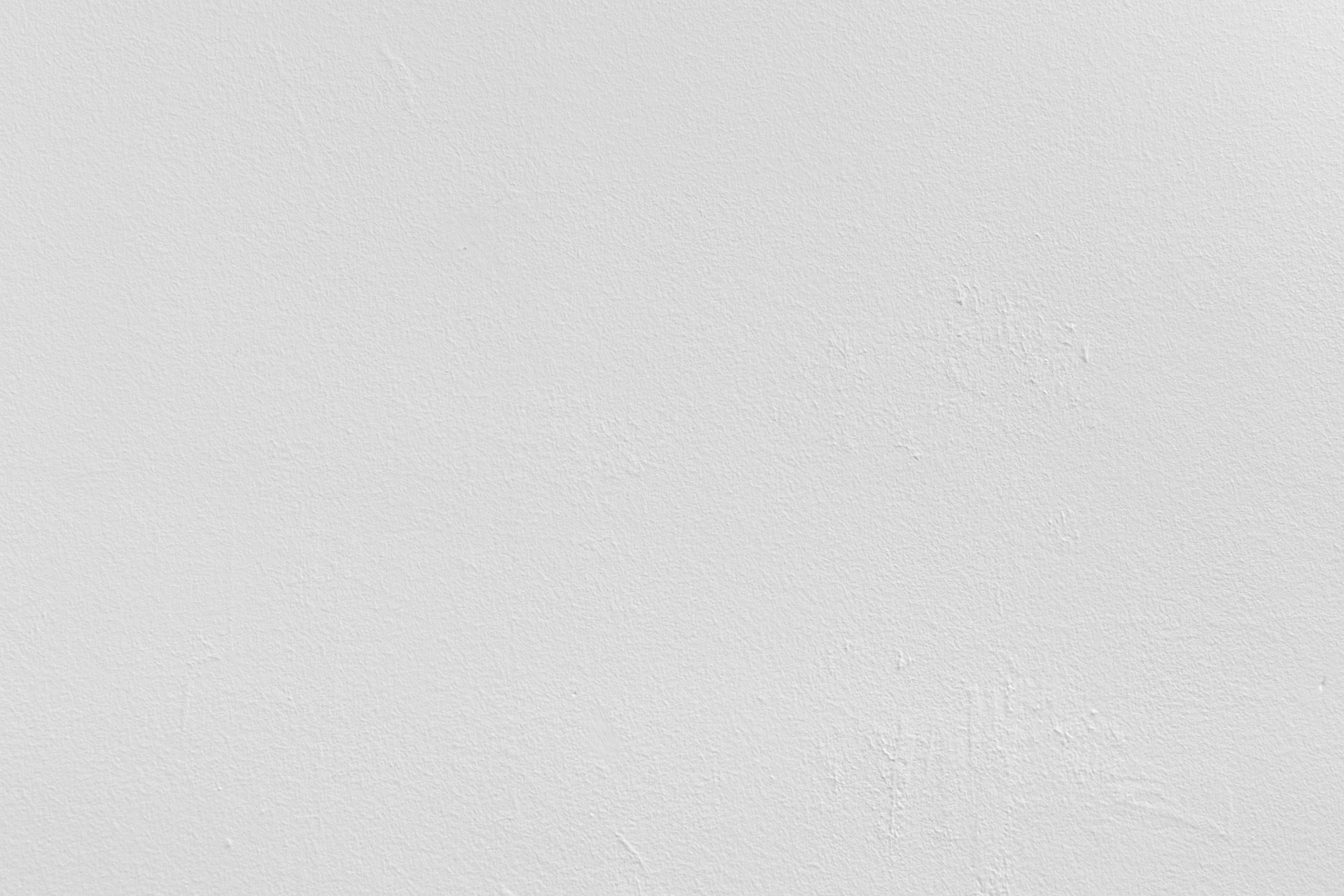 Government Intervention and Response
Appointment of Board
Investigation Launched
Restructuring Plan
LEGAL ACTIONS
On April 2, 2019, former vice-chairman of IL&FS, Hari Sankaran, was arrested by Serious Fraud Investigation Office (SFIO) in Mumbai for granting loans to entities that were not creditworthy.

The prosecution complaint was filed in a special court of the Prevention of Money Laundering Act,  charging former senior management personnel of IL&FS — Ravi Parthasarathy, Ramesh Bawa, Hari Sankaran, Arun Saha, and Ramchand Karunakaran along with Aircel founder C Sivasankaran.
Sebi in December 2019 slapped a penalty of Rs 25 lakh each on ICRA Ltd, CARE Ratings Ltd and India Ratings & Research Pvt Ltd .
 The Enforcement Directorate (ED) conducted searches at multiple locations in connection with the IL&FS crisis, made provisional attachment of bank accounts and immovable property of Rs 570 crore held by these people.
Lesson Learnt from IL&FS
Importance of transparency 
Accountability
Risk Management 
Regulatory framework
Recommendations
Improve corporate governance
Investor education and Protection
Stress testing and Scenario Analysis 
Early warning system
Key Takeaways
Systemic Risk
Impact on Infrastructure Financing
Lesson for Corporate Governance
Government Intervention
Conclusion
The IL&FS Crisis ,which unfolded in 2018,exposed significant weaknesses in India’s financial sector ,particularly in non-banking financial companies(NBFC)and infrastructure financing .The crisis highlighted issue such as over -leveraging ,governance failure , and regulatory gaps. As a result ,the Indian government and regulatory bodies took steps to address these systematic weakness ,including restructuring IL&FS, tightening regulations ,enhancing oversight .
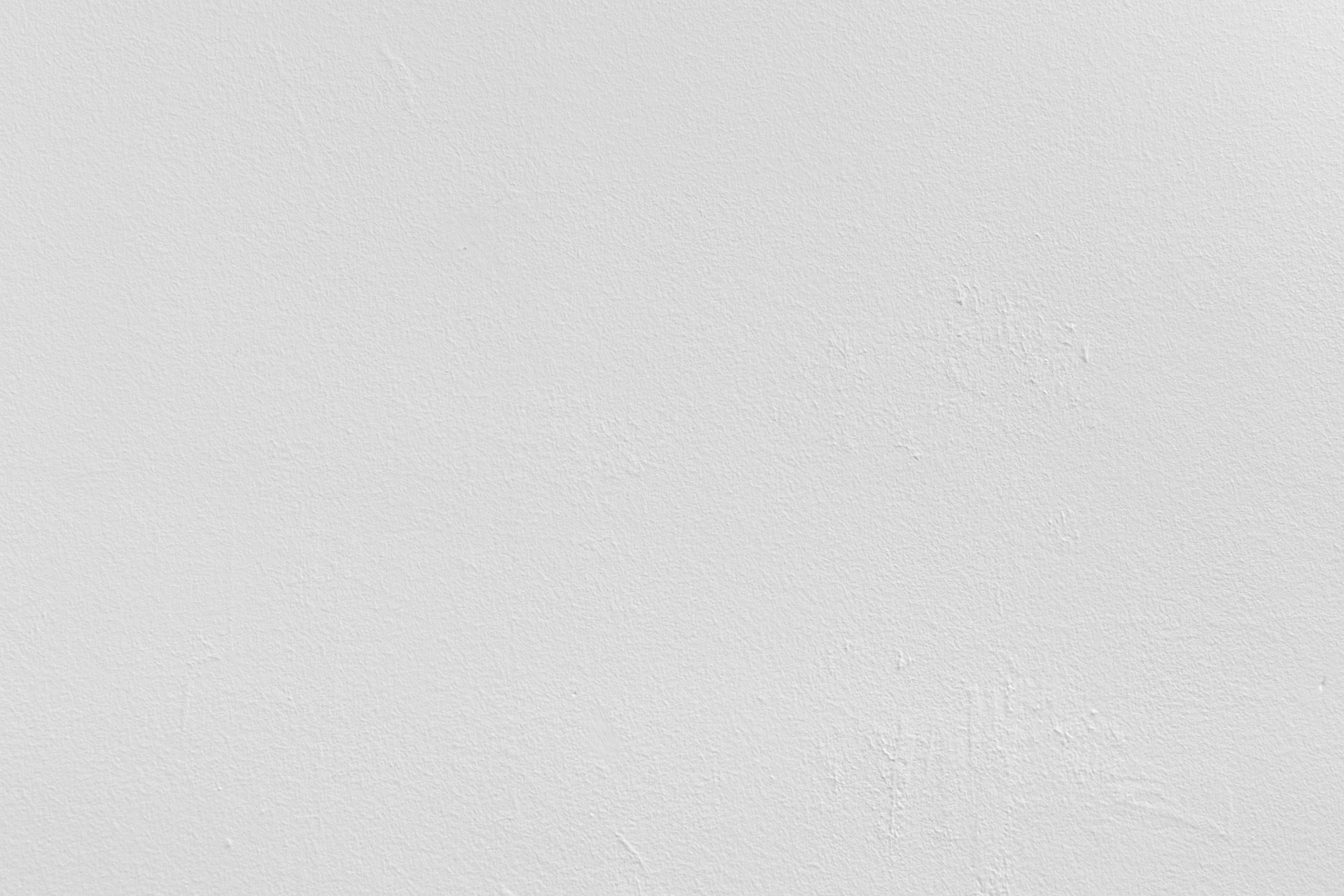 Thank You